Мастер-класc «Коррекция негативных проявлений и формирования позитивного мышления»
Шутина Валентина Анатольевна,педагог-психолог МАОУ СОШ № 44
Осознание текущих мыслей
Наблюдайте за своими мыслями
Подобно волнам, возникающим и исчезающим
Не подавляя мысли
Не оценивая или осуждая мысли
Замечая их присутствие
Не пытаясь 
удержать мысли
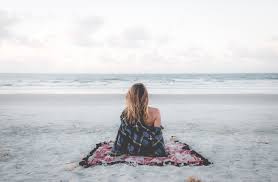 Наблюдайте за своими мыслями
Не анализируя мысли
Отступая назад и наблюдая за мыслями, как они приходят в пространство ума и покидают его
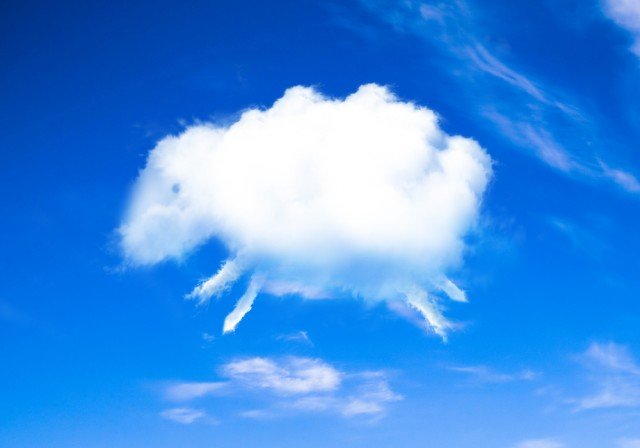 Впустите в свой ум любознательность
Спросите, «Откуда приходят мои мысли?» Понаблюдайте и выясните
Посмотрите, как каждая возникшая мысль рано или поздно покидает ум
Наблюдайте, но не оценивайте свои мысли. Откажитесь от оценок
Помните: вы – это не ваши мысли
Не обязательно действовать в соответствии с мыслями
Вспомните времена, когда у вас были совсем другие мысли
Напомните себе, что катастрофическое мышление – это «эмоциональный разум»
Вспомните, как вы мыслите, когда не испытываете интенсивного страдания и боли.
Не блокируйте и не подавляйте мысли
Спросите, «От каких ощущений эти мысли пытаются меня защитить?». Обратите ум к этому ощущению. Затем вновь к мысли. Повторите несколько раз.
Сделайте (внутренне) шаг назад; позвольте вашим мыслям приходить и уходить, по мере того как вы наблюдаете за дыханием.
Не блокируйте и не подавляйте мысли
Играйте с мыслями: Проговаривайте их вслух так быстро, как можете. Пойте их. Представьте свои мысли как слова клоуна, как перепутанные записи, как милые животные, которых вы можете обнять, как яркие цвета, пробегающие сквозь ваш разум, как просто звуки.
Попробуйте любить свои мысли.
Шутина Валентина Анатольевна Шутина Валентина Анатольевна педагог-психолог МАОУ СОШ №44
Т. 8 906 951 1003
psiholog67@bk.ru